AGENDA 2030 Y DESARROLLO SOSTENIBLE
desde la sociedad civil
Madrid | 26_03_2019
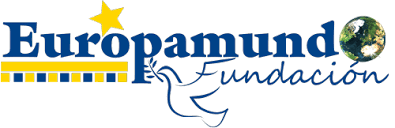 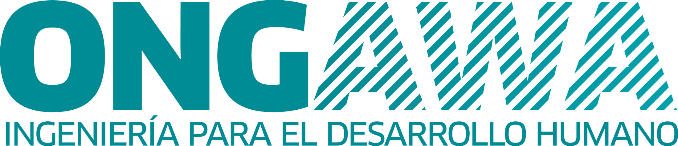 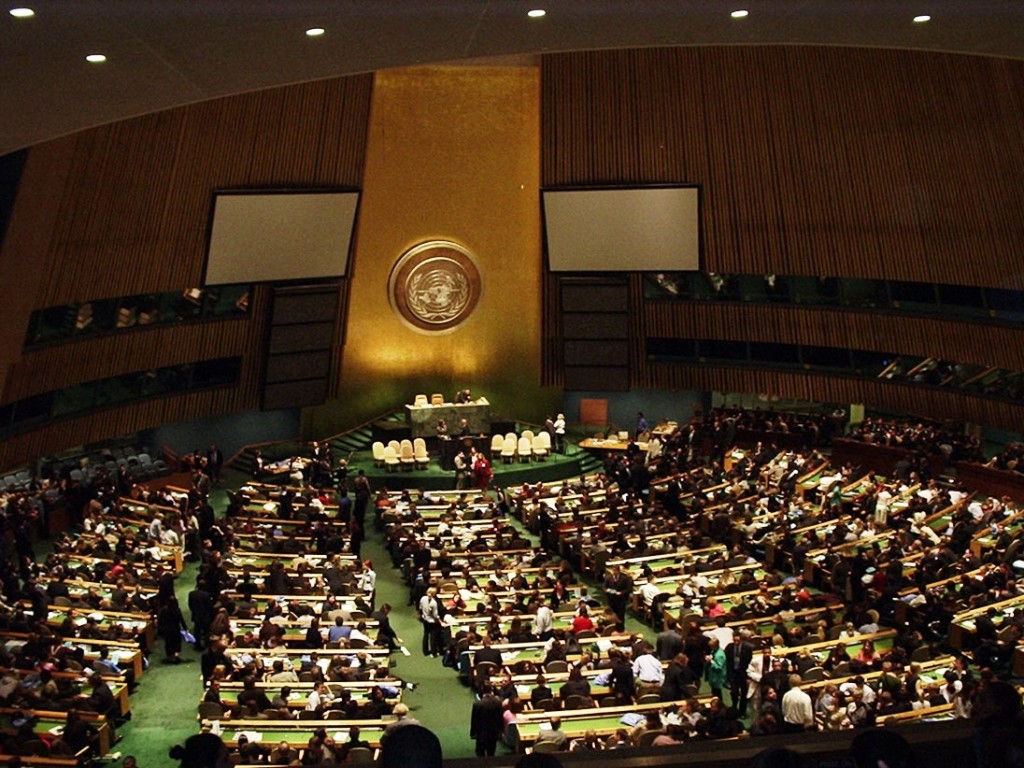 “Los pueblos del mundo nos han pedido hacer brillar una luz sobre un futuro de promesas y oportunidades. Los Estados miembros han respondido. El nuevo programa es una promesa de los líderes a todas las personas, en todas partes”.

BAN KI MOON. 25 de septiembre 2015
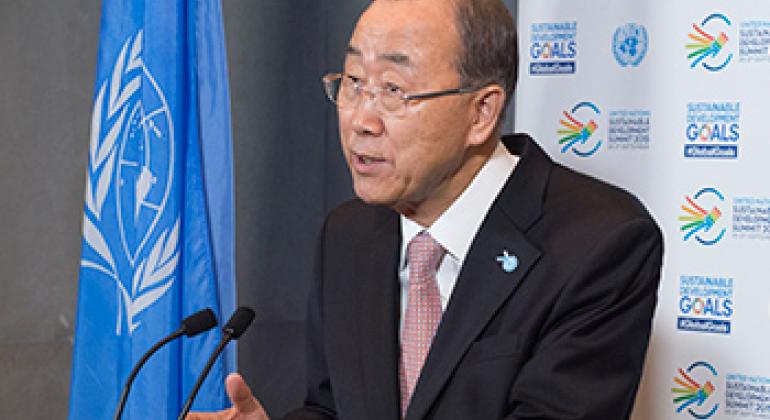 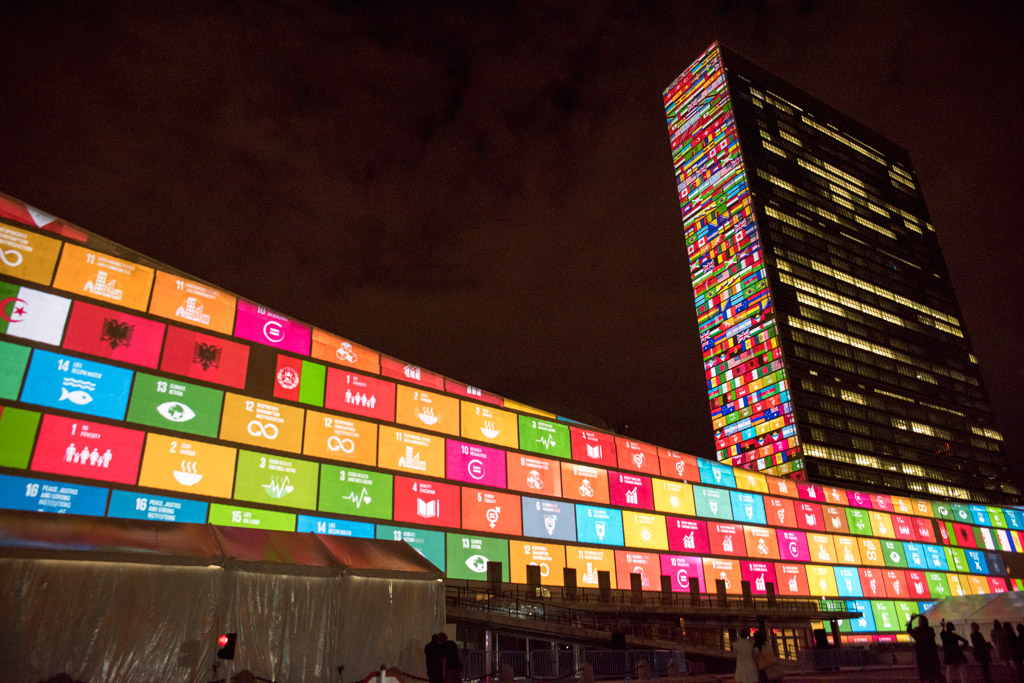 “No hay un business case para el aumento de la desigualdad y la creciente presión sobre nuestros límites planetarios. La buena noticia es que tenemos la respuesta a estos grandes desafíos mundiales: los Objetivos de Desarrollo Sostenible. 
Se debe pasar de una economía lineal a una circular y eso pasa por cambiar nuestros hábitos de consumo. El coste de no actuar es mayor que el coste de actuar“

PAUL POLMAN. CEO UNILEVER
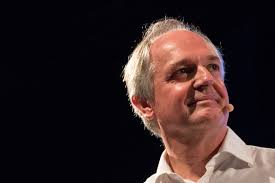 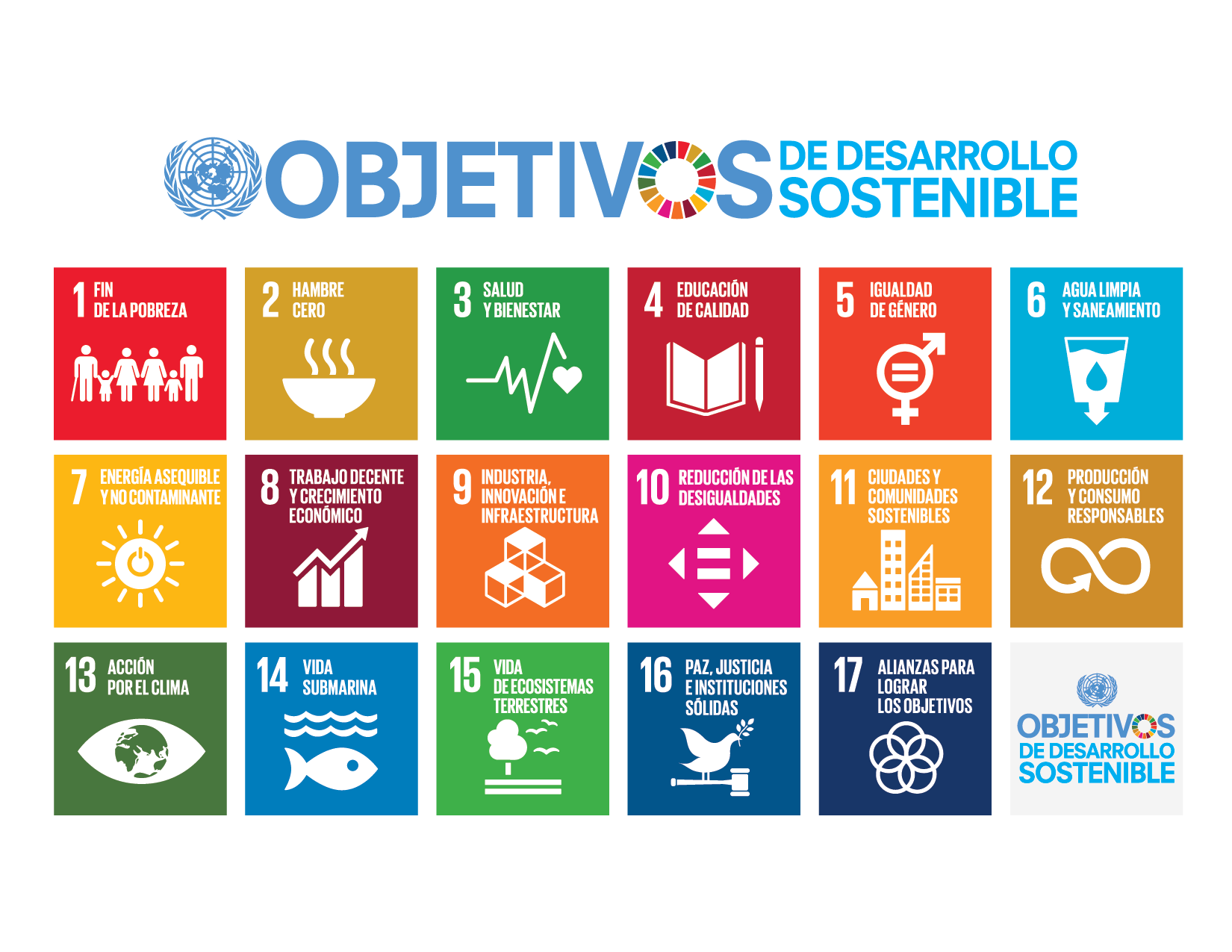 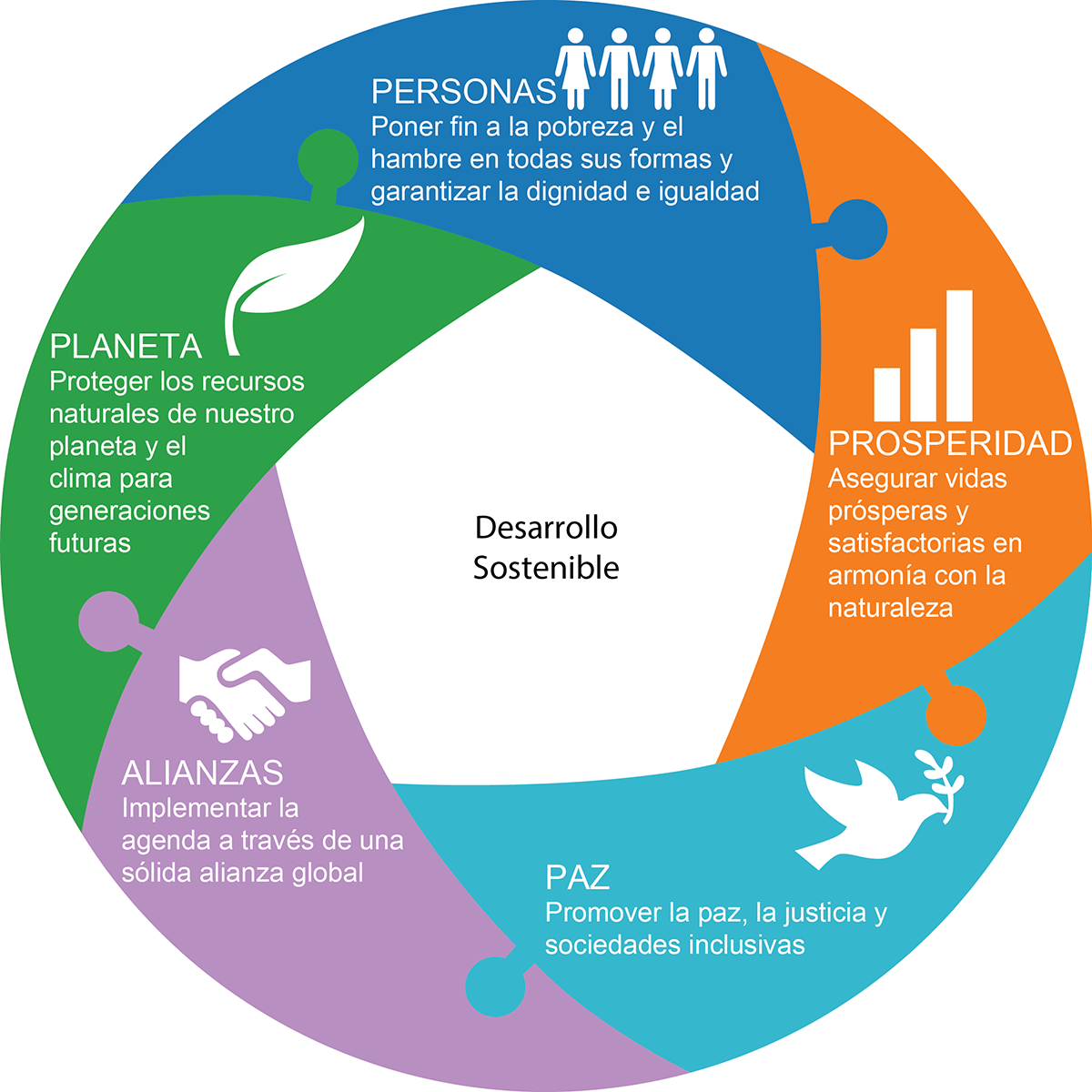 Agenda global integrada
Metas e indicadores
De tod@s para tod@s

Rendición de cuentas
No dejar a nadie atrás
Sostenibilidad ecológica
Desigualdad
“Por supuesto que hay  una guerra de clases,  pero es la mía, la de los  ricos, la que está  haciendo esa guerra, y  vamos ganando.”

Warren Buffett, 2013
Agenda 2030: ¿reforma o revolución?
Projecting progess: reaching the SDG by 2030. ODI, 2016.
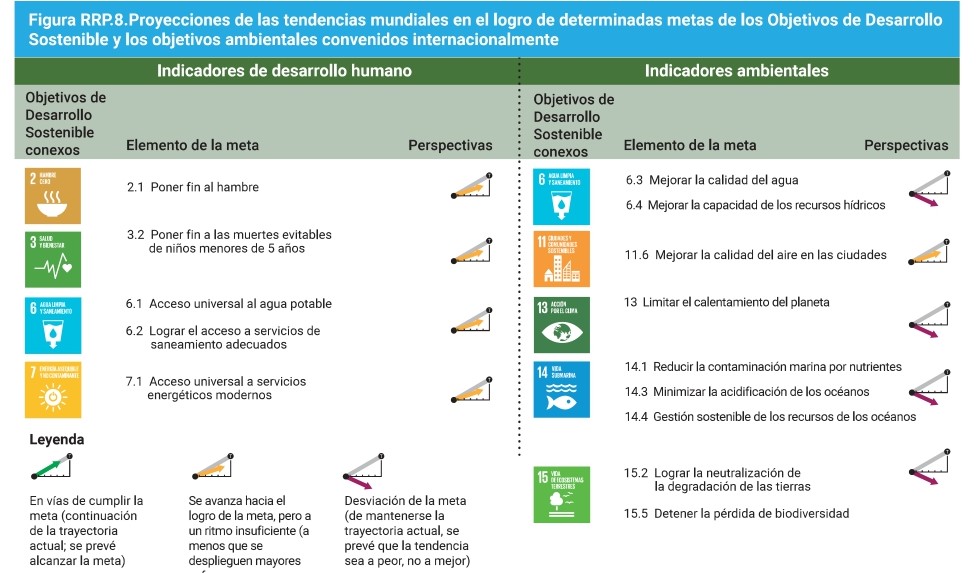 ¿Compromisos voluntarios?
Relaciones de poder global

Crecimiento vs desarrollo
Inestabilidad, seguridad

Agenda 2030: ¿quién financia esto?
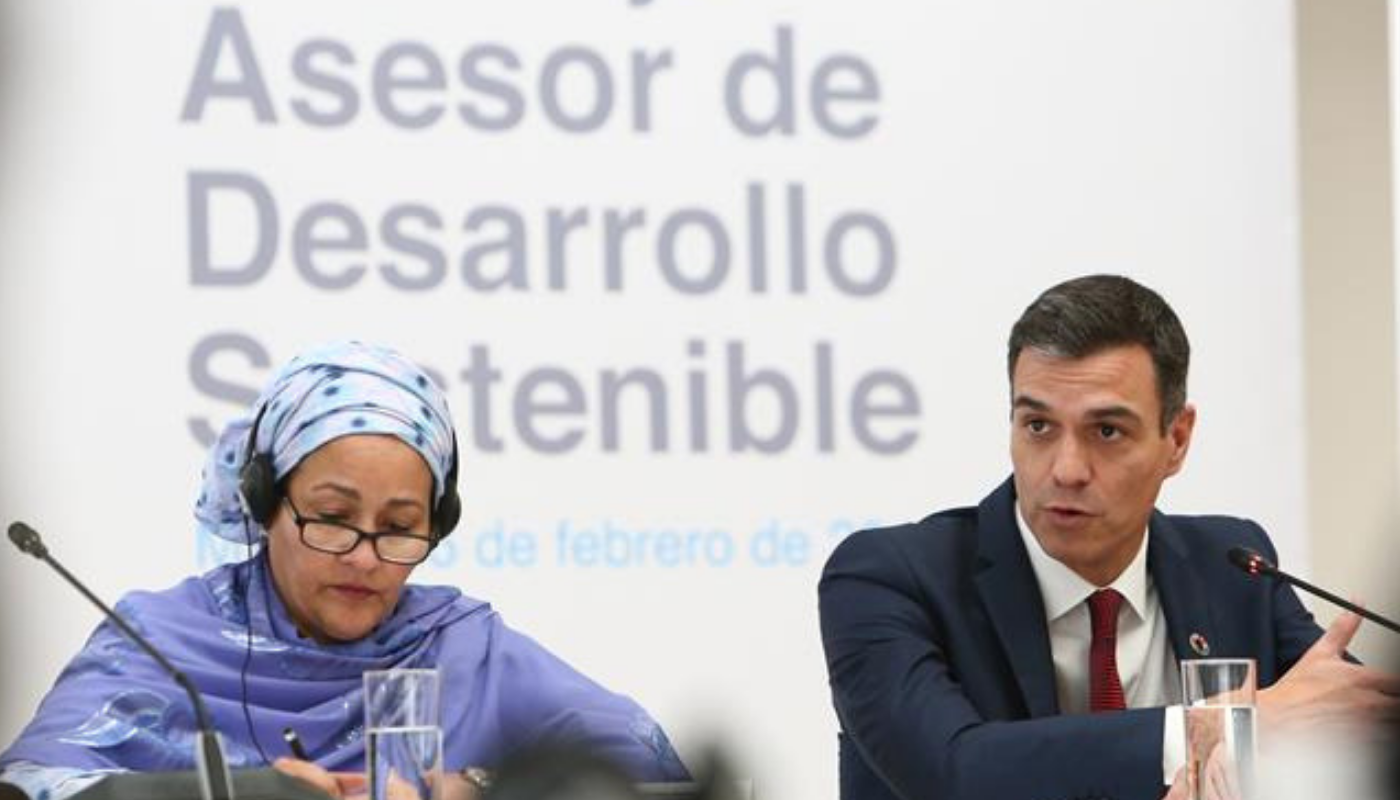 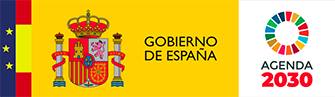 Alta Comisionada para la Agenda 2030
Plan de Acción
Consejo de
Desarrollo
Sostenible
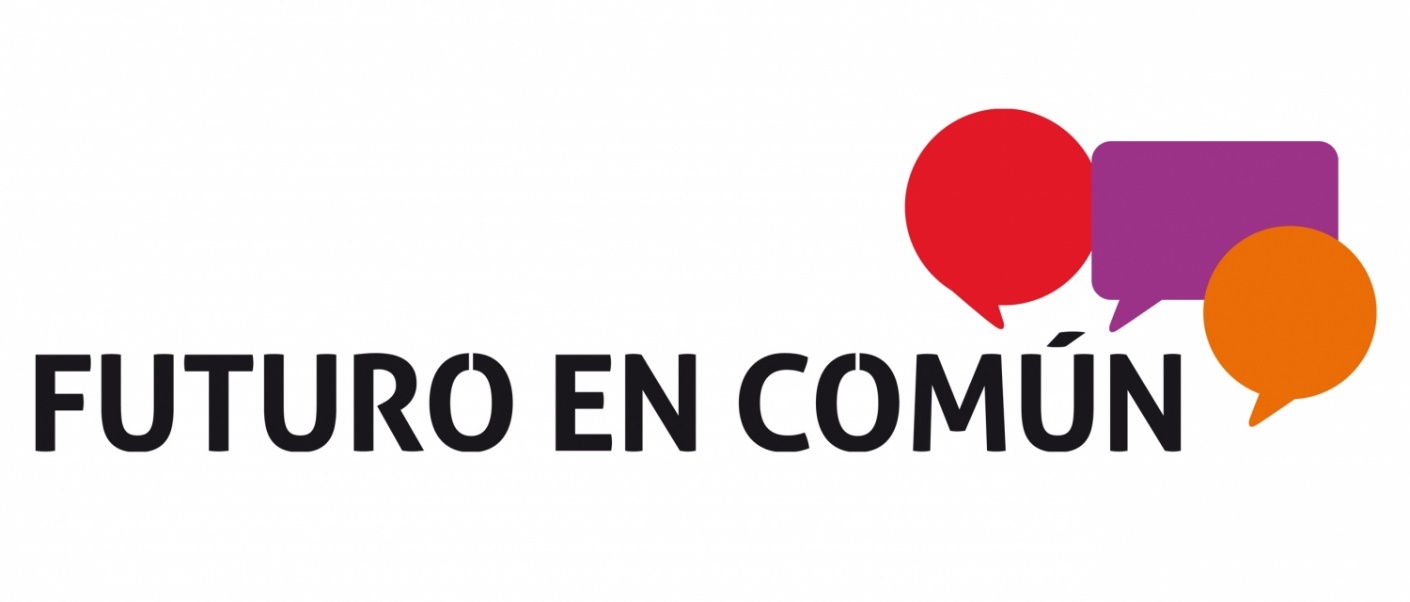 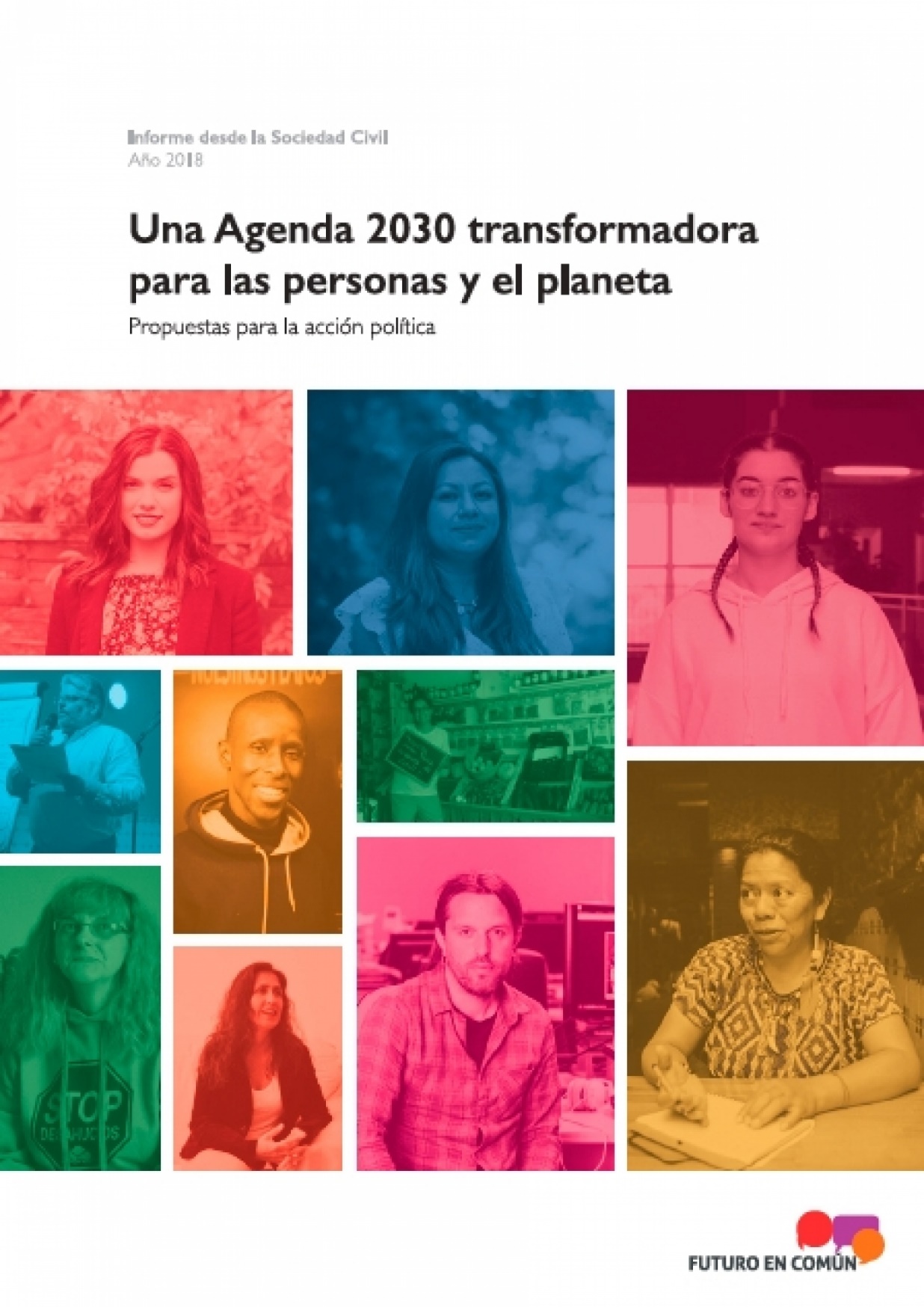 EN SERIO
¿de qué lado estamos?
¿y entre catástrofe y catástrofe?
¿imaginando la pobreza?
¿y si el problema es la riqueza?
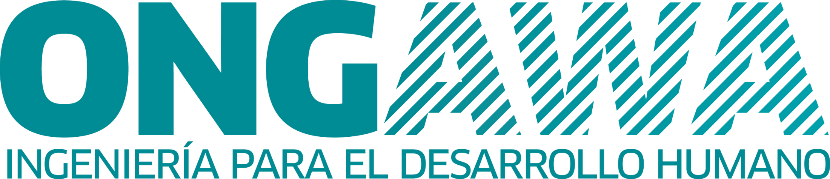 www.ongawa.org
Jose Manuel Gómez  jose.gomez@ongawa.org  @jmnadie